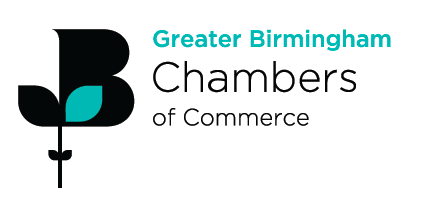 University of Birmingham and the GB Chambers of CommerceBirmingham Economic Review 2020Prof Simon Collinson
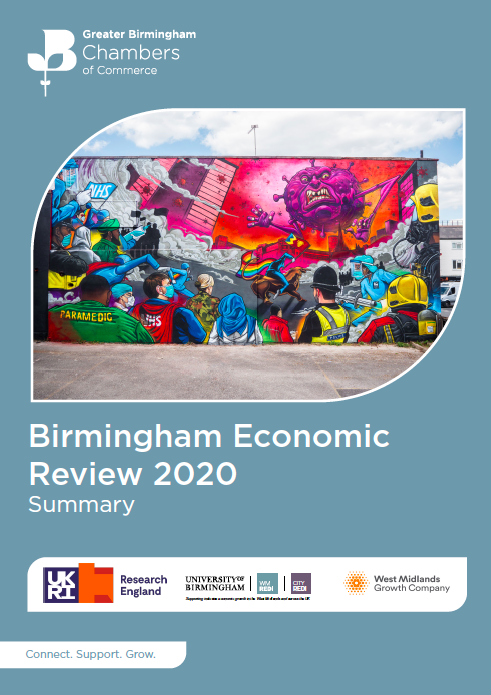 BER2020 Overview

The city-region before Covid
The impacts of Covid: 
Health and wellbeing. 
Population and diversity. 
Employment, investment, key sectors and innovation
Beyond 2020. 
Covid + Brexit. 
Opportunity: CWG2022, HS2, and more
BER2020 Overview
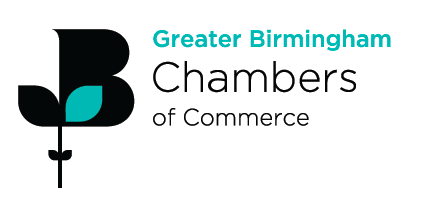 BER2020
The Cascading and Circular Impacts of an Economic Shock
The Cascading and Circular Impacts of an Economic Shock
Lockdown
Impact on Businesses impacts
Up to 90% reduction in city centre footfall, 80% in traffic. Events, visitor numbers down.
Fall in: sales for 71% firms; auto manuf. (40%); Low cash flow; CapEx, PMI. = More debt and insolvencies
Unemployment
Impact on Households
68% increase in claimant count. (19.4% youth rate). Hospitality and tourism: 79% furlough rate.
Reduction and changes in consumption. More debt, inequality, mental health & other health & welfare risks.
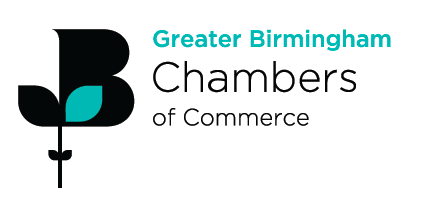 BER2020
The WMCA Economy: Risk Exposure by Industry Sector
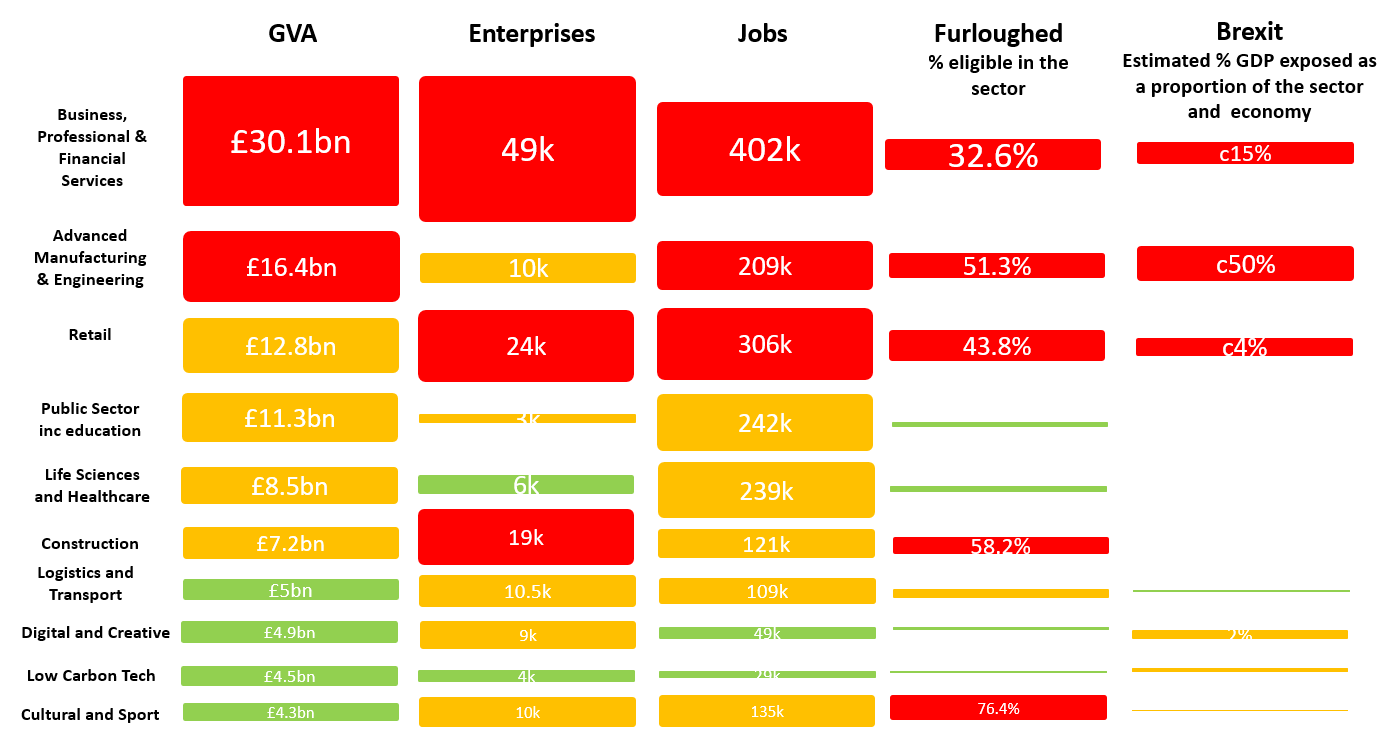 The WMCA Economy: Risk Exposure by Industry Sector
Source: Riley, R. (2020) WMCA Covid-19 Economic Impact Group. Weekly Monitor (No.27). WMREDI, WMCA.
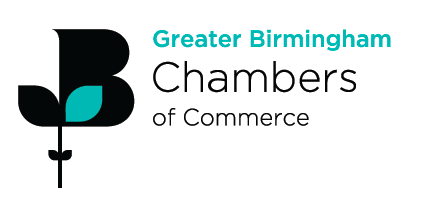 BER2020
Economic Shocks are a Test of Resilience

Resilience… ‘the capacity of a regional economy to withstand, recover from and reorganize in the face of market, competitive and environmental shocks to its developmental growth path.’
(1) Initial risk exposure (resistance)? High – relative to other regions. 
E.g. automotive manufacturing. Worth >£11 bill to economy. Weak liquidity, debt problems in supply chain, impact on production and sales, >50% furlough, + Brexit threats.
(2) Ability to respond and continually adapt response (agility)?
Regions like this are constrained by a legacy of low public investment, a lack of devolved decision-making power and resources and a weak capacity to design and deliver precise interventions.
(3) Capacity to quickly establish a new growth path (renewal aligned to new realities)?
This is where the region could do well…
Economic Shocks are a Test of ResilienceEconomic Shocks are a Test of Resilience
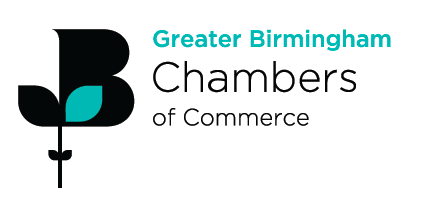 BER2020
Looking Up and Looking Ahead

The city-region is doing relatively well… and…
There are unprecedented opportunities for a renewed growth path:
Leverage the big investments (HS2) and events (CWG22) for long-term growth.
Improve collective ability to invest through regional partnerships. E.g. R&D
Grow, develop, attract better skills.
Work towards more precise, evidence-based policy interventions.

…WMREDI: The West Midlands Regional Economic Development Institute
Looking Up and Looking Ahead
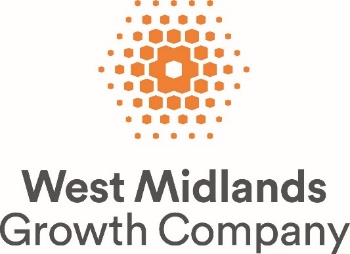 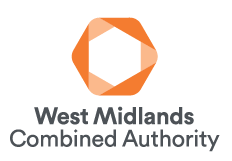 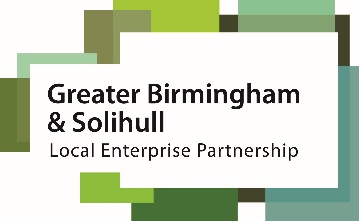 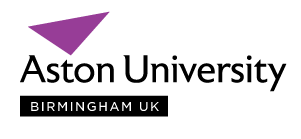 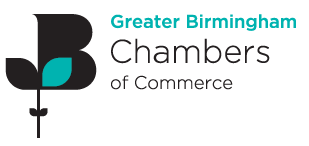 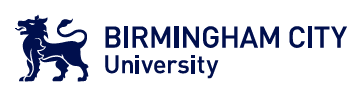 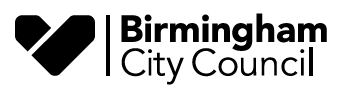 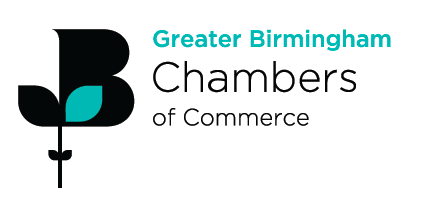 BER2020